CVPR2019STEP: Spatio-Temporal Progressive Learning for Video Action Detection
Xitong Yang1∗ Xiaodong Yang2 Ming-Yu Liu2
Fanyi Xiao3∗ Larry Davis1
Jan Kautz2
1University of Maryland, College Park     2NVIDIA     3University of California, Davis
任务介绍
Video Action Detection
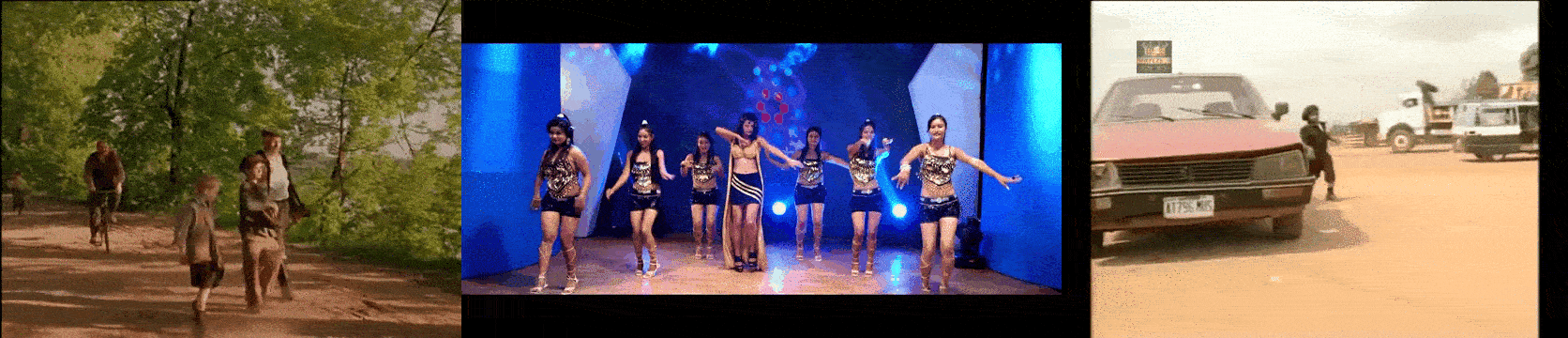 Motivation
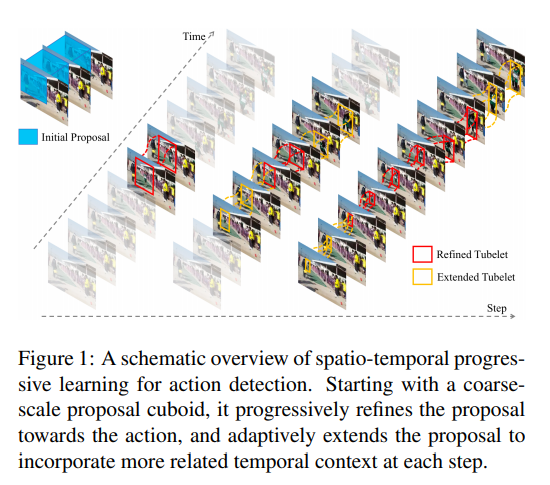 问题 动作分类，还有位置定位。
方法
单帧的检测，但这样丢掉了时序的信息，多帧才能更好的识别动作和进行定位。
多帧的工作，大多对于长proposal做检测。存在不同帧图片里定位不同的问题。
通过自适应的扩展proposal来解决问题
spatial refinement
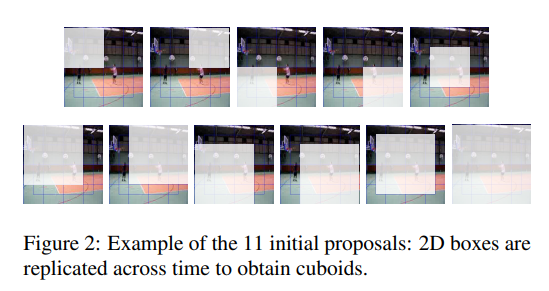 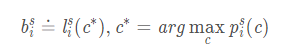 取当前预测可能性最大的类别更新类别和位置
Temporal Extension
把每个proposal向两侧延伸
当前有       张图，(往前往后)延伸K张图。
新加进来的图片的框如何确定？
线形预测,假设框位置的变化趋势是固定的



回归，根据proposal的特征，预测每张图正确框的位置和当前框位置的差值。
x表示融合后的feature，      是当前预测的偏差.
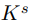 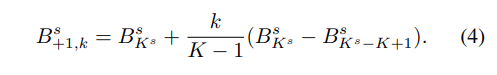 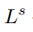 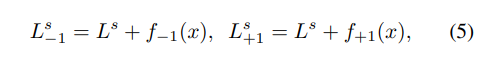 Framework
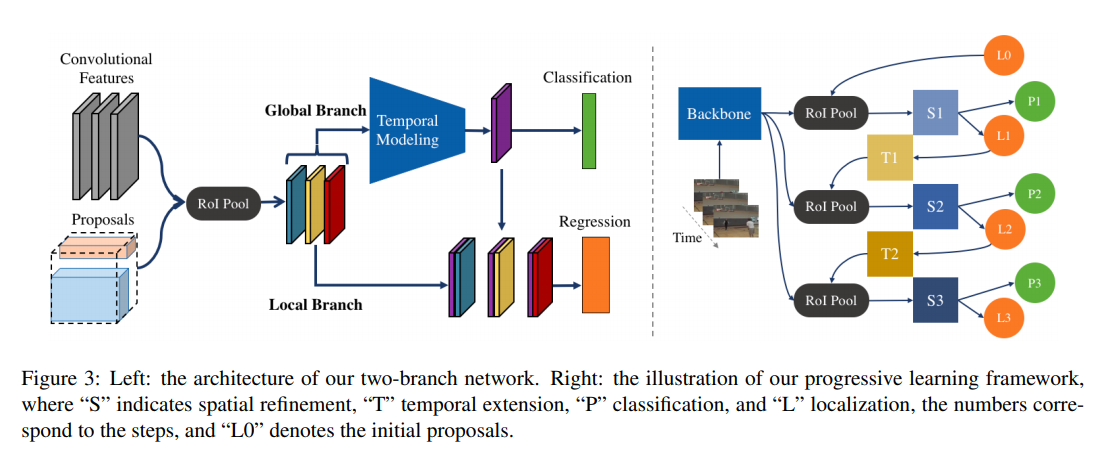 测试结果
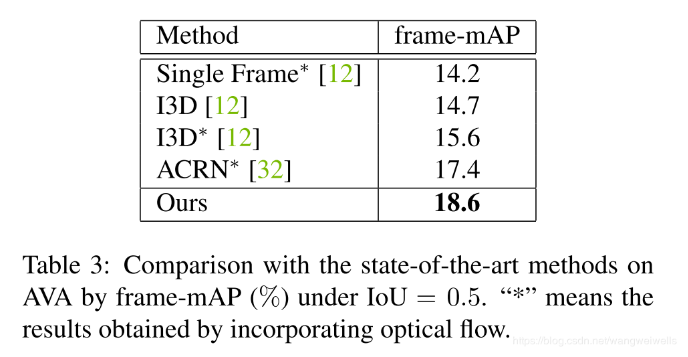 训练技巧
解决方法：
1.不同的header来对应不同的分布
2.判断正例的iou阈值逐渐增加
3.选择正例和负例的策略：
数量相当
负例选择置信度高但与GT没什么交集的。
在不同的step时，输入的分布是不一样的
结果分析
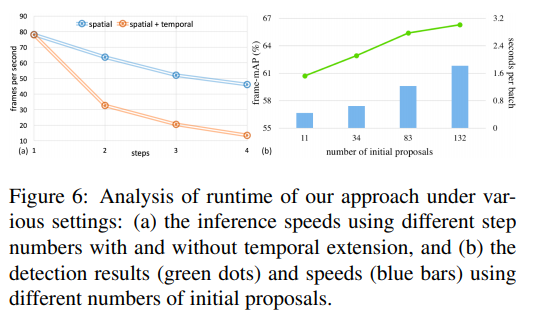 可视化
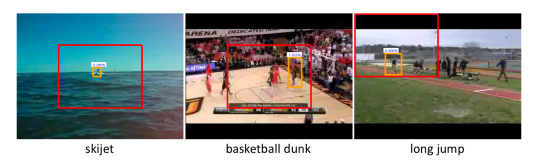 Contribution
Progressive learning:
spatial refinement
temporal extension
incorporate more accurate related temporal context for action detection
Limitation
action tube内部串人：有人物空间位置相近或交叉时
基于相邻帧人物偏移小的假设
temporal extension：是基于clip中心帧的特征预测偏移
训练设置繁琐：
不同step回归Bounding Box的难度不同，面临distribution不同的问题
速度慢，拓展难度大